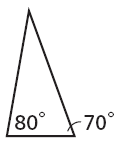 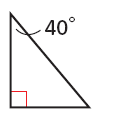 acute
right
85; 144; c2
11
9
Vocabulary Review
Sum:
(Square) a number:
Right Triangle:
Hypotenuse:
Value you get when adding
Multiply by itself
A triangle with a right angle
The side in a triangle across from the right angle
Objective:  Use the Pythagorean Theorem and its converse to solve real world problems.
Math in Sports!
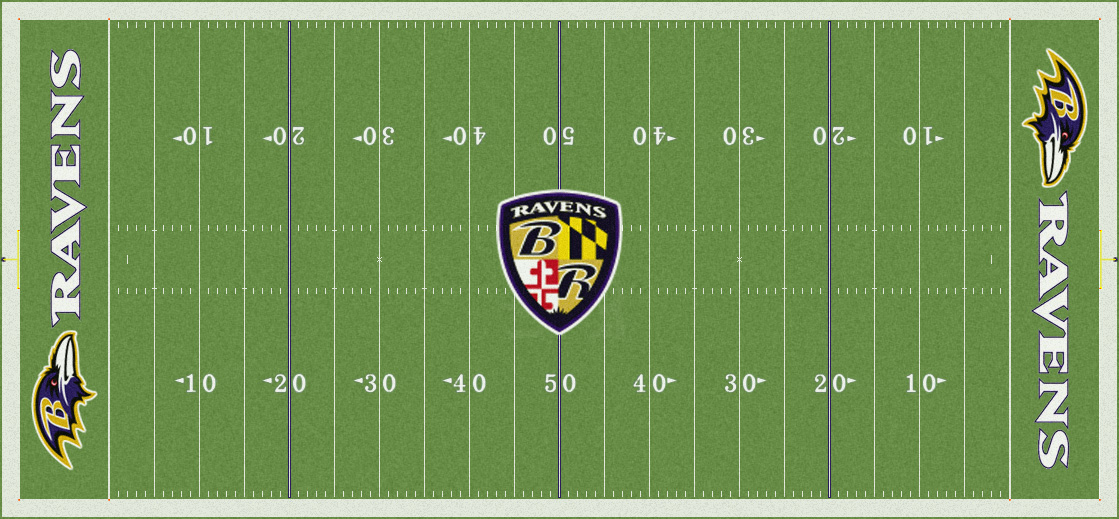 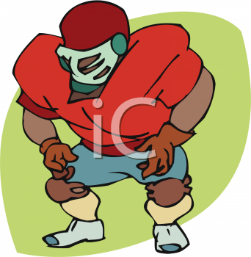 States that in a right triangle, the sum of the squares of the lengths of the two legs equals the square of the length of the hypotenuse.
a2 +  b2   = c2
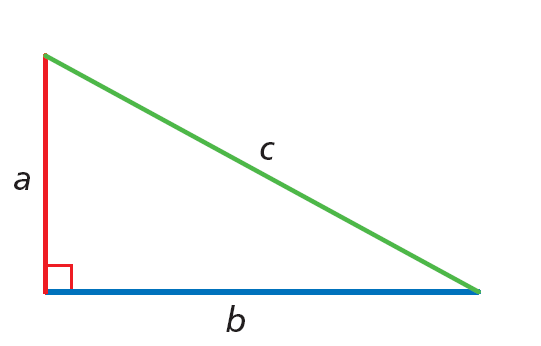 leg2 + leg2 = hypotenuse2
Visual Proof
a			     c

     

	   b
Example 1: Using the Pythagorean Theorem
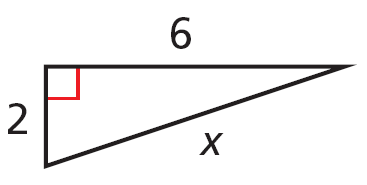 4
Find the value of x.
3
a2 + b2 = c2
Pythagorean Theorem
32 + 42 = x2
Substitute 3 for a, 4 for b, and x for c.
25 = x2
Simplify.
5 = x
Find the positive square root.
Example 3: Using the Pythagorean Theorem
Find the missing side length.
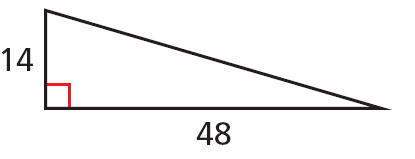 a2 + b2 = c2
Pythagorean Theorem
142 + 482 = c2
Substitute 14 for a and 48 for b.
2500 = c2
Multiply and add.
50 = c
Find the positive square root.
Check It Out! Example 4
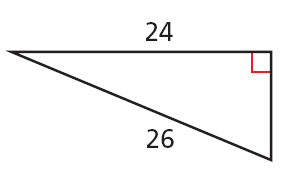 Find the missing side length.
a2 + b2 = c2
Pythagorean Theorem
242 + b2 = 262
Substitute 24 for a and 26 for c.
576 + b2 = 676
Multiply
b2 = 100
Subtract.
b = 10
Find the positive square root.
Example 1: Using the Pythagorean Theorem
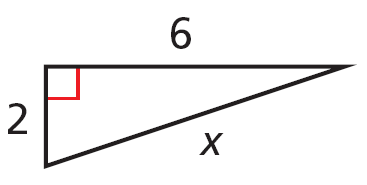 6
Find the value of x.
4
a2 + b2 = c2
Pythagorean Theorem
62 + 42 = x2
Substitute 2 for a, 6 for b, and x for c.
52 = x2
Simplify.
Find the positive square root.
Student Practice
Complete the practice problems on the worksheet!
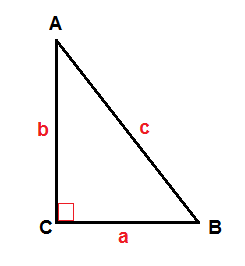 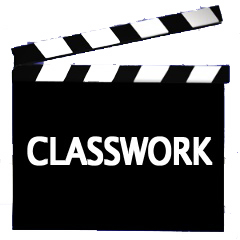 A set of three counting numbers a, b, and c such that a2 + b2 = c2 is called a Pythagorean triple.
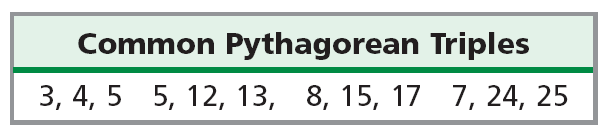 Real World Example
1. An entertainment center is 52 in. wide and 40 in. high. Will a TV with a 60 in. diagonal fit in it? Explain.
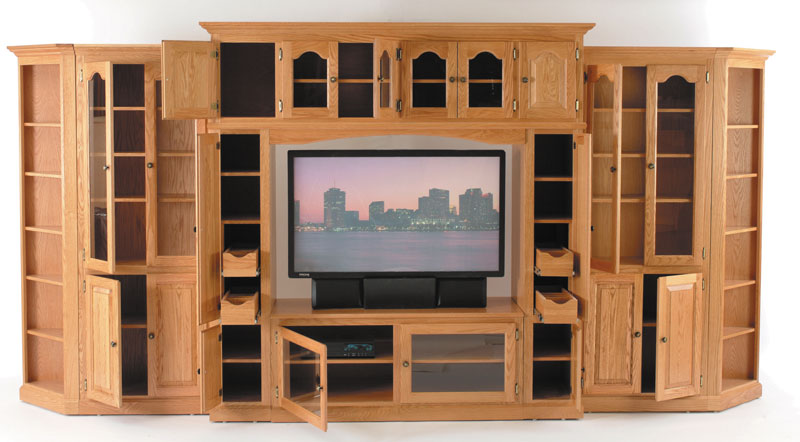 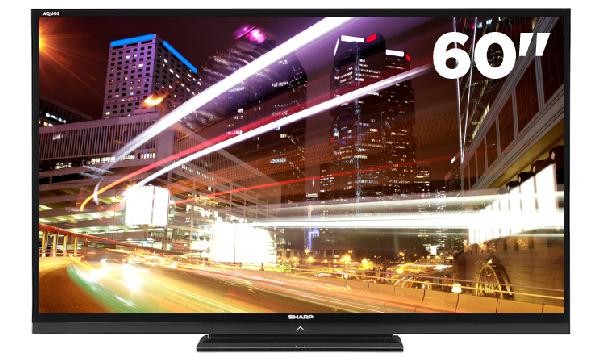 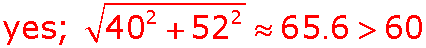 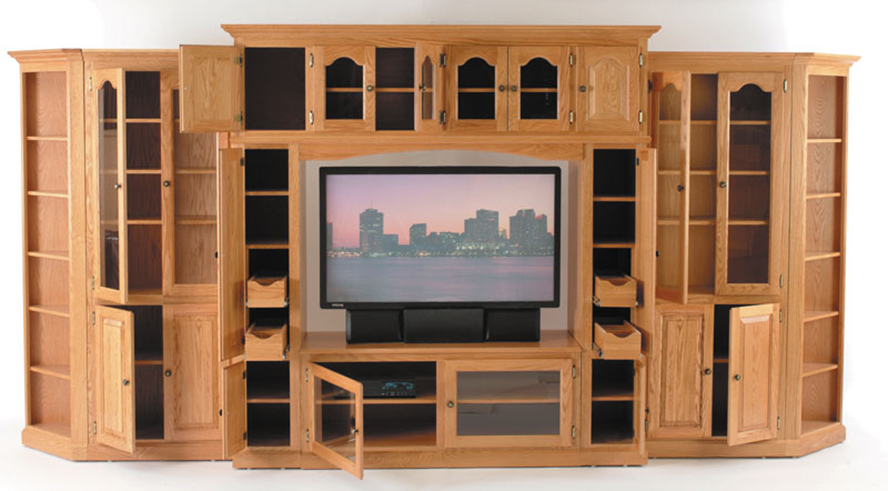 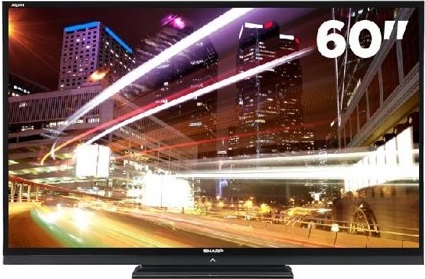 Extra Practice
Find the missing side length. Tell if the side 	lengths form a Pythagorean triple. Explain.
13; yes; the side lengths are nonzero whole numbers that satisfy Pythagorean’s Theorem.
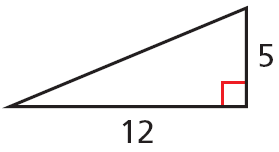 EXTRA PRACTICE
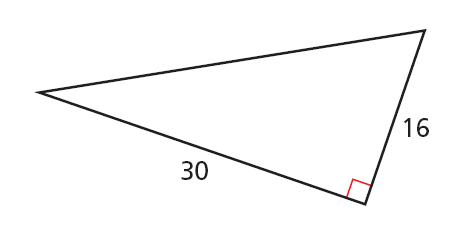 Find the missing side length. Tell if the side lengths form a Pythagorean triple. Explain.
a2 + b2 = c2
Pythagorean Theorem
302 + 162 = c2
Substitute 30 for a and 16 for b.
c2 = 1156
Multiply.
c = 34
Find the positive square root.
Yes. The three side lengths are counting numbers that satisfy Pythagorean's Theorem.
Related Video Reviews
Math Mistakes in Movies

Goofy video explaining Pythagorean Theorem

Brainpop Pythagorean Theorem
Username: baltcops	   Password: brainpop